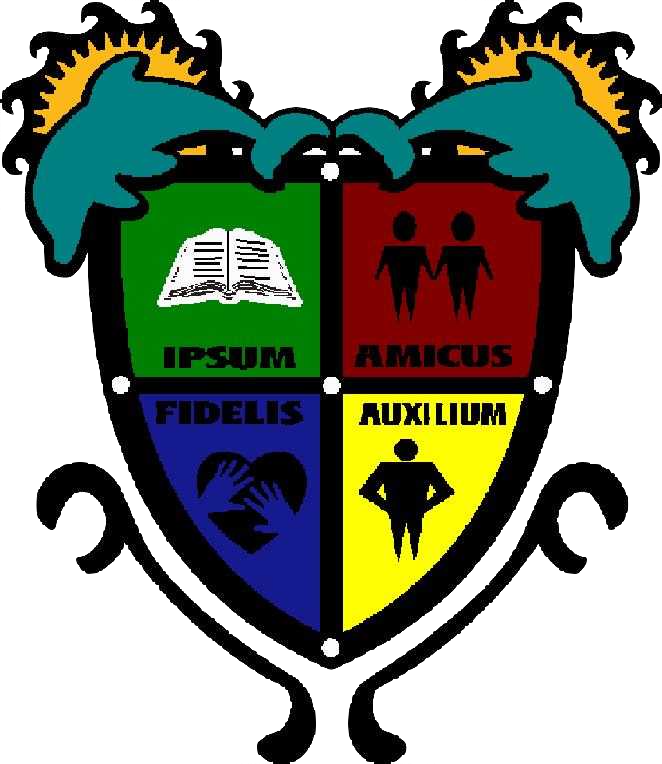 2023-2024Annual Title I & Family Engagement Meeting
Dogwood Elementary School		
October 19, 2023
Principals Lana Shelton-Lowe, Myisha Dorsey & Gina Vandergriff
Why are we here?
The Every Student Succeeds Act (ESSA) requires that each Title I school hold an annual meeting of Title I families in order to:
Inform you of your school’s participation in Title I.
Explain the requirements of Title I.
Explain your rights as parents and family members to be involved.
What will I learn?
What is a Title I school?
What are my rights?
What can Title I funds be used for?
How does our school use Title I funds?
What is the School Plan?
What are our schoolwide program goals?
How is parent and family engagement funded?
What is the Parent and Family Engagement Policy?
What is the School-Parent Compact?
What curriculum does our school use?
What tests will my child be taking?
How can I be involved?
Who can I contact for help?
What is a Title I school?
Title I was passed in 1965 under the Elementary and Secondary Education Act (ESEA). It is the largest federal assistance program for our nation’s schools. 
Title I schools receive extra funding from the federal government. These Title I dollars are used to:
Identify students experiencing academic difficulties and provide assistance to help these students
Purchase additional staff, programs, materials, and/or supplies
Conduct parent and family engagement meetings, training, events, and/or activities
4
What are my rights?
The families and parents of Title I students have a right, by law, to:
Be involved in decisions made at both the school and district level
Be provided with information on your child’s level of achievement on tests in all core subjects.
Request and receive information on the qualifications of your child’s teacher and paraprofessionals who serve your child. 
Request opportunities for regular meetings to formulate suggestions and participate, as appropriate, in decisions about your child’s education. The school will respond to any such suggestions as soon as practicably possible.
5
What can Title I funds be used for?
In general, Title I funds my be used for:
smaller class sizes 
additional teachers and paraprofessionals
additional training for school staff
extra time for instruction (before and/or after school programs)
parent and family engagement activities
a variety of supplemental teaching materials, equipment, and technology
6
How does our school use Title I funds?
In 2023-2024, our school was allotted approximately $477,291.03 in Title I funding. 
We developed a Schoolwide Program, which means we plan to spend our funds on:
Supplemental staff: 
1 Technology Teacher, 3 Classroom Teachers, 5 Teaching Assistants, &
     1 RTI Coordinator.  Coaching support for our staff.
Programs/Materials/Supplies:
Software: RCA House Points Display, Starfall, Brain Pop, Generation Genius, Flocabulary, Digital Cameras, and Near Pod.  Supplemental materials such as books, musical instruments, and hardware will be purchased to support instruction. 
Parent Engagement: Back to School Bash, Art Show, Phonics Readers, and a STEM Night
7
What is the SIP?
The SIP is the School Improvement Plan. It includes:
Our school planning team and how they  engage in the planning process
A needs assessment and summary of academic and non-academic data
Prioritized goals, strategies, and action steps to help address the academic and non-academic needs of students
Teacher and staff professional development needs
Budgets and the coordination of resources.
Our school includes at least one family representatives on our school planning team.
8
What are our schoolwide program goals?
Reading:
In the next school year, students will demonstrate an increase in achievement in Reading/Language Arts in all grade levels.
Improve math
In the next school year, students will demonstrate an increase in achievement in Mathematics.
Success for All Students
In the next school year Dogwood Elementary School students will have equal access to a safe learning environment that:
1) Promotes academic achievement.
2) Limits the amount of lost instructional time.
3) Ensures that all students have the opportunity to learn.
9
How is parent and family engagement funded?
Any district with a Title I allocation exceeding $500,000 is required by law to set aside 1% of it’s Title I allocation for family engagement.
Of that 1%, 10% may be reserved at the district for system-wide initiatives related to parent and family engagement.  The remaining 90% must be allocated to all Title I schools in the district.  
You, as Title I parents and family members, have the right to be involved in how this money is spent.
10
How is parent and family engagement funded?
In 2023-2024, we received $6,148.23 in parent and family engagement funding. We plan to use these funds for:
Parent and Family Engagement Meeting and Events
Back to School Blowout: August 2023
STEM Night: October 2023
Art Show Spring 2024
Materials/Supplies
Books, Games, Reading activities, Phonics supplies, Readers,  and STEM materials.
11
What is a Parent and Family Engagement Policy?
Our plan address how the district and school will implement the parent and family engagement requirements of ESSA.  Components include:
how parents and families can be involved in decision-making and activities
how parent and family engagement funds are being used
how information and training will be provided to families 
how the school will build capacity in families and staff for strong parent and family engagement
You have the right to be involved in the development of these plans.
12
What is a Parent and Family Engagement Policy?
The district’s Parent and Family Engagement Information can be found on their website at
https://www.knoxschools.org/
The school Parent and Family Engagement Policy is shared on our school website, Facebook Page, and via email.  The policy can be found at:
https://www.knoxschools.org/Page/24085
13
What is a School-Parent Compact?
A school-parent compact is a written commitment that outlines how the entire school community – teachers, families, and students will share the responsibility for improved academic achievement.
The compact must describe how the school will:
provide high-quality curriculum and instruction
hold parent-teacher conferences, annually in elementary schools 
provide parents with reports on their child’s progress
provide parents reasonable access to staff 
provide parents opportunities to volunteer
ensure regular two-way meaningful communication between family members and staff, to the extent practicable, in a language family members can understand
You, as a Title I parent or family member, have the right to be involved in the development of the compact.
14
What is a School-Parent Compact?
The school-parent compact will be shared August 9, 2023 In addition, the compact can be found here:
https://www.knoxschools.org/Page/24085
15
What curriculum does our school use?
The Tennessee Academic Standards provide a common set of expectations for what students will know and be able to do at the end of a grade for each subject area. 
Tennessee's academic standards form the framework for everything taught at Dogwood Elementary School
For more information about Tennessee’s academic standards, see:
https://www.tn.gov/content/tn/education/instruction/academic-standards.html
16
What tests will my child be taking?
Reading progress will be measured by Mastery Connect, an assessment that is part of our reading curriculum.
Math progress will be measured by iReady.
Both reading and math CBM tests will be administered three times a year to determine students who may need extra support
All 3rd- 5th graders will be given the TCAP test in the spring. Score reports will be sent home when returned from the state.  A time will be extended for explanation.  More information can be found at: https://www.tn.gov/education/assessment/tnready/tnready-score-reports.html
PreK will use assessments to measure the recognition of letters and sounds and number recognition.
17
How can I be involved?
We need you! Research has proven that family engagement in education has more impact on student achievement than any other factor.
Join our PTO Board to assist with the development and monitoring of our school compact and SIP. Contact Rachel Garner at rngarner84@gmail.com or reply to the principal’s weekly email.
Join our Building Level Leadership Team to assist with developing and monitoring our school SIP and Parent and Family Engagement Policy by simply replying to the principal’s weekly email.
To get involved with our community school and/or to volunteer, contact kara,strouse@knoxschools.org
18